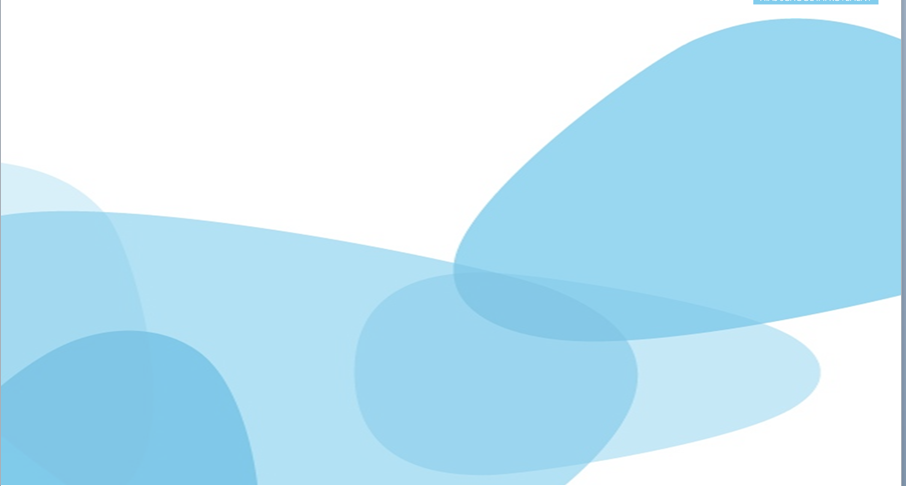 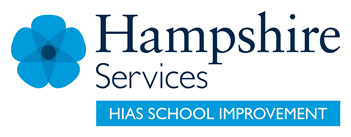 HIAS Blended Learning Resource
Year 1
Addition & Subtraction 4
Reasoning about using number bonds; partitioning numbers in different ways to aid efficient calculation, “making a ten”.
HIAS maths  Team
Spring 2021
Final version

© Hampshire County Council
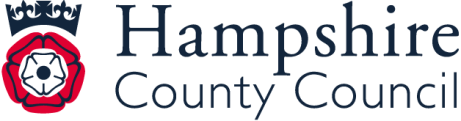 HIAS Blended Learning Resource
These slides are intended to support teachers and pupils with a blended approach to learning, either in-class or online. The tasks are intended to form part of a learning journey and could be the basis of either one lesson or a short sequence of connected lessons. 
The 4-step Polya model for problem solving has been used to provide a structure to support reasoning. Teachers may need to use more or fewer steps to support the range of learners in their class.
Teachers should delete, change and add slides to suit the needs of their pupils. Extra slides with personalised prompts and appropriate examples based on previous teaching may be suitable. When changing the slide-deck, teachers should consider:
Their expectations for the use of representations such as bar models, number lines, arrays and  diagrams.
Which strategies and methods pupils should use and record when solving problems or identifying solutions. This could include a range of informal jottings and diagrams, the use of tables to record solutions systematically and formal or informal calculation methods.
Teachers may also wish to record a ‘voice over’ to talk pupils through the slides.
HIAS Blended Learning Resource
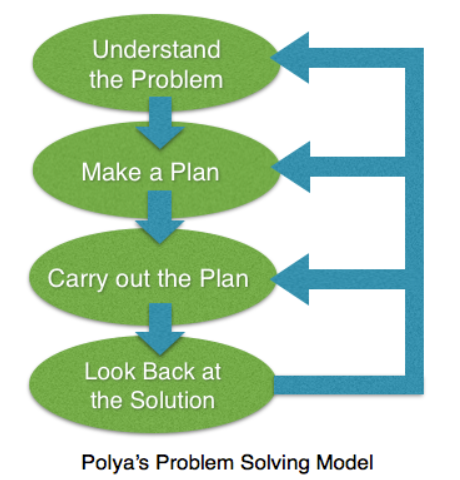 1945 George Polya published  ‘How To Solve It’ 2nd ed., Princeton University Press, 1957, ISBN 0-691-08097-6.
HIAS Blended Learning Resource
Maths focus: Reasoning about using number bonds; partitioning numbers in different ways to aid efficient calculation, “making a ten”.
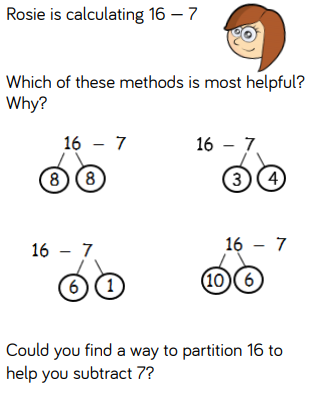 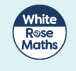 HIAS Blended Learning Resource
Understand the problem
TASK
Rosie is trying to calculate 16-7 in a quick way.
When you subtract one number from the other, the number decreases (gets smaller).

16 is made up of 1 ten and 6 ones or 10 and 6.
7 is the same as saying 7 ones.

If I take my 7 ones away from 6 ones, it will be less than 10.
When this happens it is often easier to partition the second number into something more helpful, to subtract each part. We can use our knowledge of number bonds.
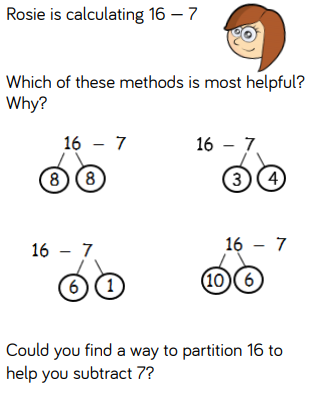 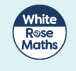 HIAS Blended Learning Resource
Make a Plan
Step 1: I will represent the subtraction problem as a part -whole bar model.

Step 2: I am going to think of all the ways I could partition 7.

I will see which one makes is most helpful using my knowledge of number bonds to 10.


Step 3: I will show these using tens frames and check on a number line. I will count back to the ten then subtract the next part.
TASK
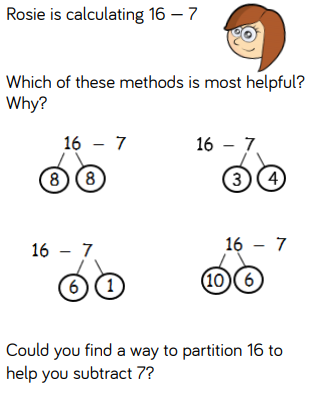 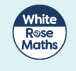 Step 1: I will represent the subtraction problem as a part -whole bar model.
16
7
?
Step 2: I am going to think of all the ways I could partition 7

1 + 6 = 7
2 + 5 = 7
3 + 4 = 7
HIAS Blended Learning Resource
Carry out your plan: show your reasoning
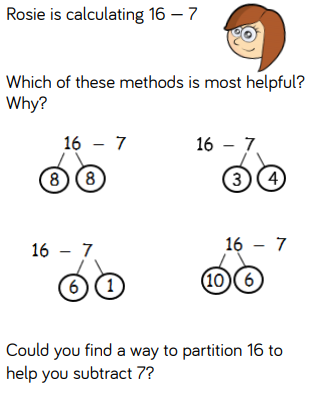 Step 1: Represent the problem on a tens frame. (you could use egg boxes and pebbles or something else at home.)

Step 2: Decide how you are going to split your 7 into easier parts to subtract from 16 so you are left with 10 after taking away 1 part.
16 – 6 = 10


Step 3:Take the next part away from 10.
10 – 1 = 9
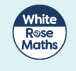 Step 1: Represent the problem on a tens frame.
Step 2: Decide how you are going to split your 7 into easier parts to subtract from 16 so you are left with 10 after taking away 1 part.
16 – 6 = 10
16
6
10
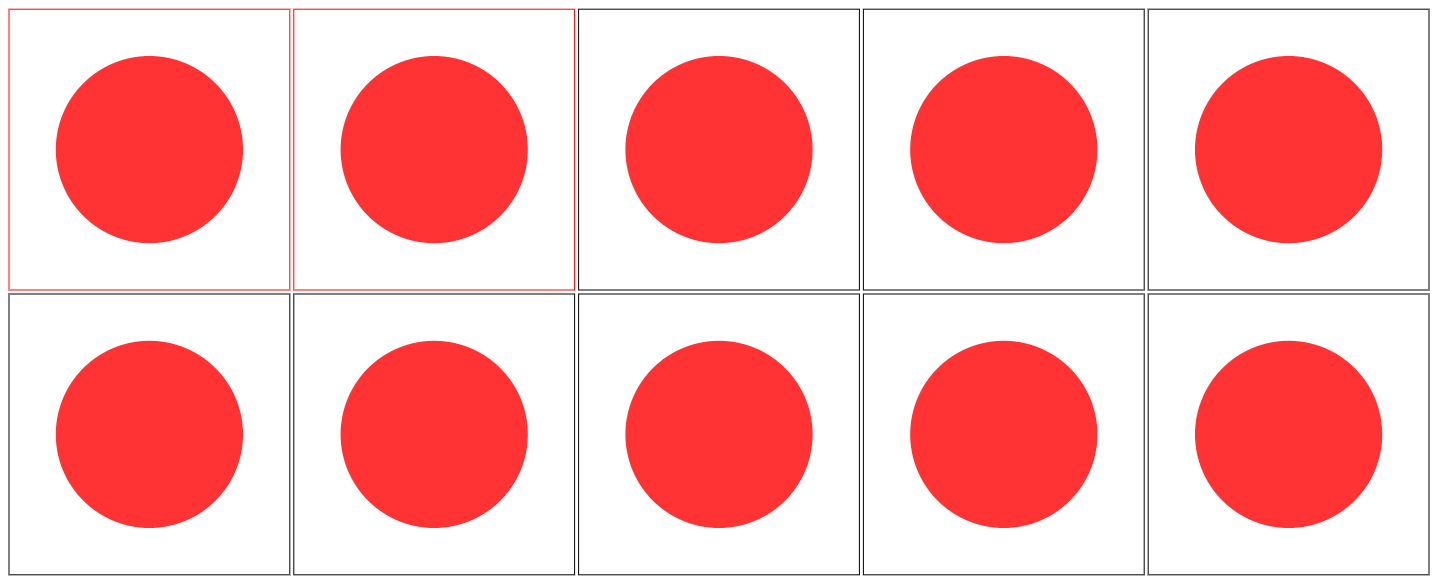 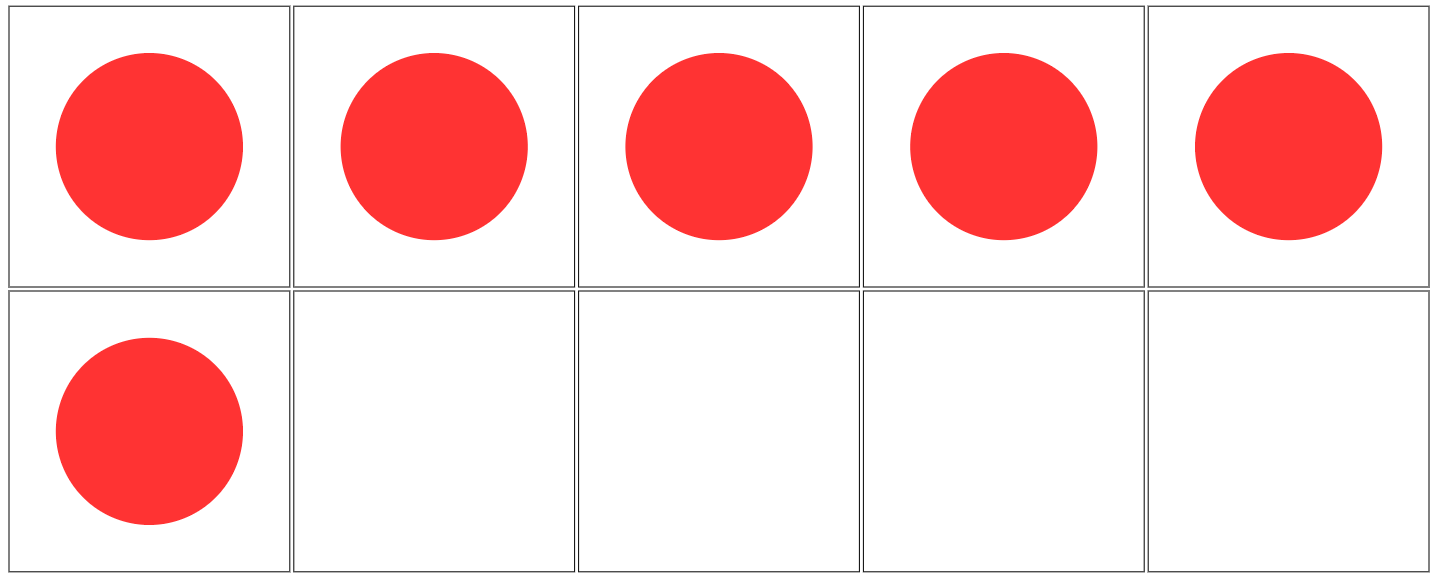 Partition 7 into 6 and 1

16 – 6 = 10
10 – 1 = 9
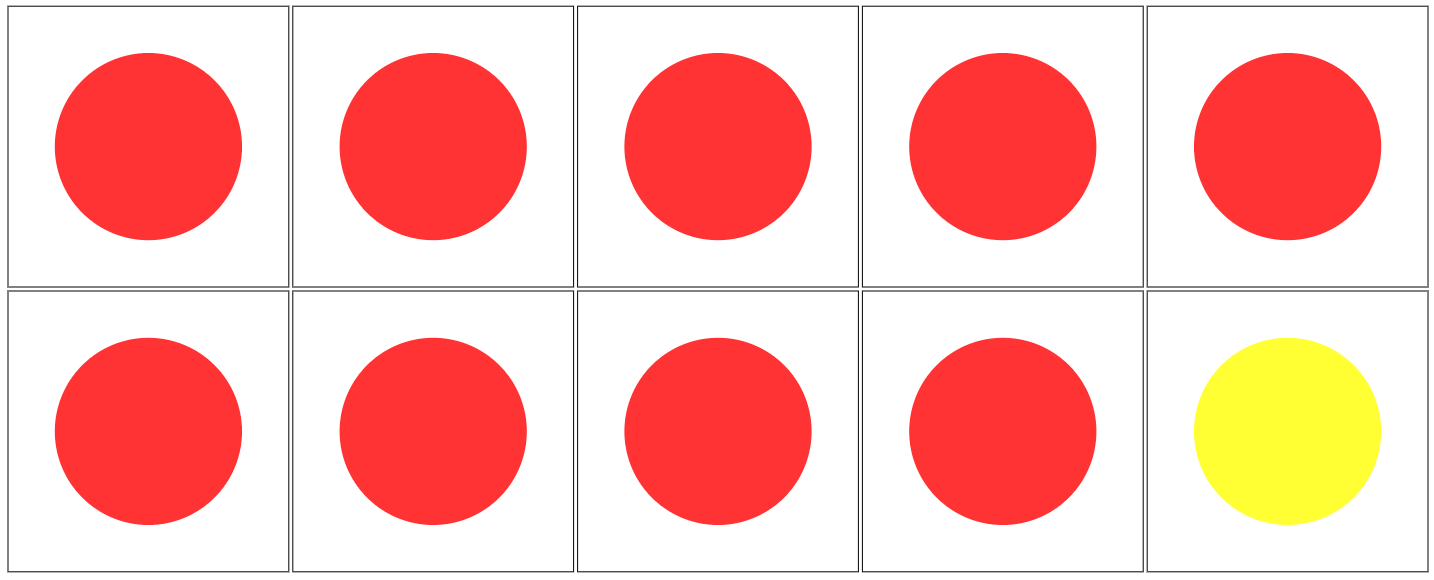 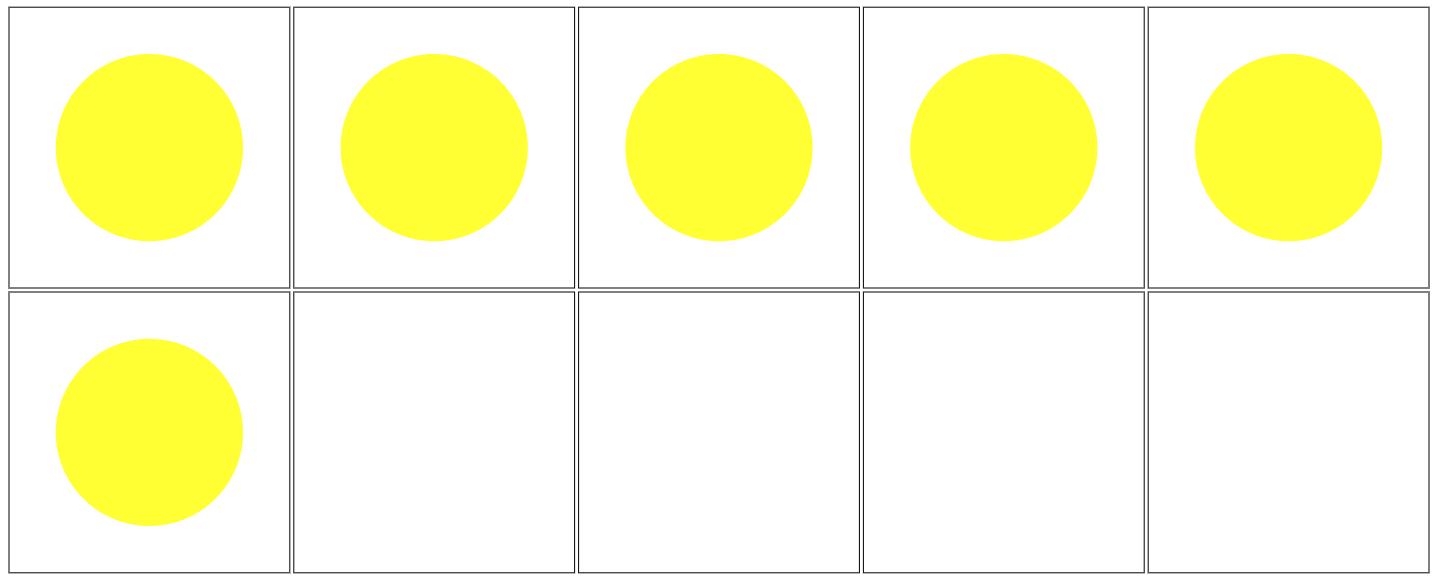 -7
Step 3:Take the next part away from 10.
10 – 1 = 9
Check on a number line.
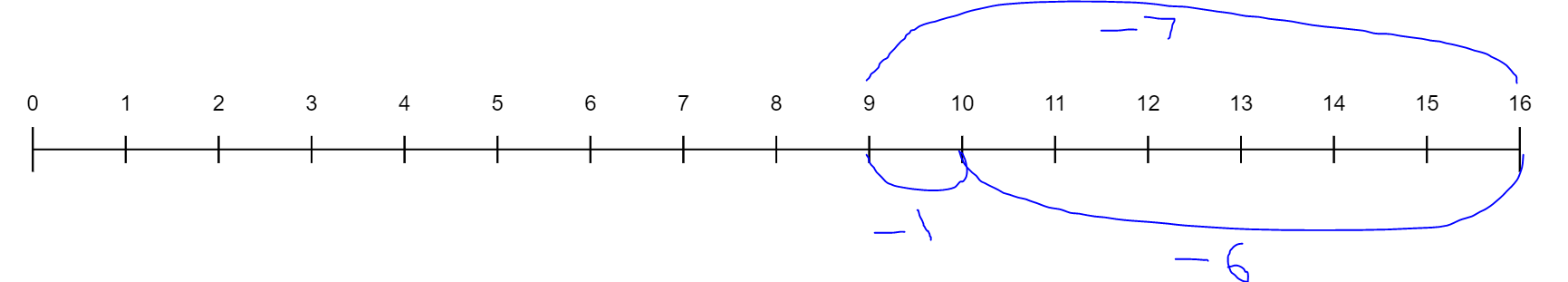 HIAS Blended Learning Resource
Review your solution: does it seem reasonable?Which steps/ parts did you find easy and which harder?
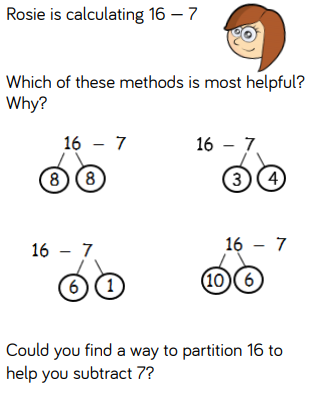 How could you check?

Go through the steps you took  and check for errors
Remember the question is about which of Rosie’s method is most helpful. Try her other methods too in the same way using tens frames or number lines. 

Explain by showing all the methods on a number line.
TASK
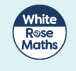 HIAS Blended Learning Resource
Now try this one
TASK variation
Understand the problem

Make a plan

Carry out your plan: show your reasoning 

Review your solution: does it seem reasonable?

Think about your learning: which parts of the problem did you find easy and which parts did you find harder?
What if Rosie wanted to calculate 16 – 8?

Can you show how you might partition the 8?
HIAS Blended Learning Resource
HIAS Maths team
The HIAS maths team offer a wide range of high-quality services to support schools in improving outcomes for learners, including courses, bespoke consultancy and in-house training.  

For further details referring to maths, please contact either of the team leads:
	Jacqui Clifft : Jacqui.clifft@hants.gov.uk
	Jo Lees: Jo.Lees@hants.gov.uk

For further details on the full range of services available please contact us using the following details:
 
Tel: 01962 874820 or email: hias.enquiries@hants.gov.uk 






For further details on the full range of services available please contact us using the following details:
 
Tel: 01962 874820 or email: hias.enquiries@hants.gov.uk
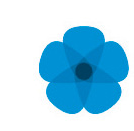 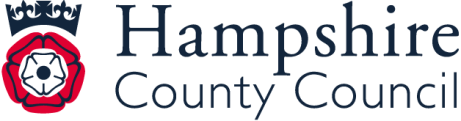